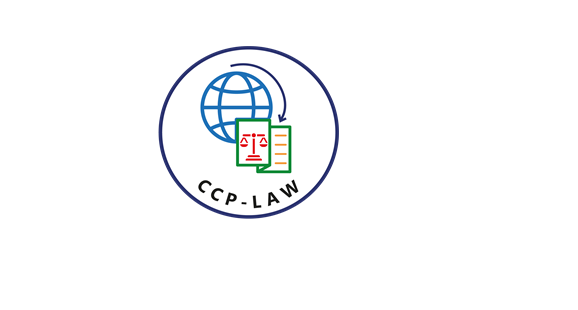 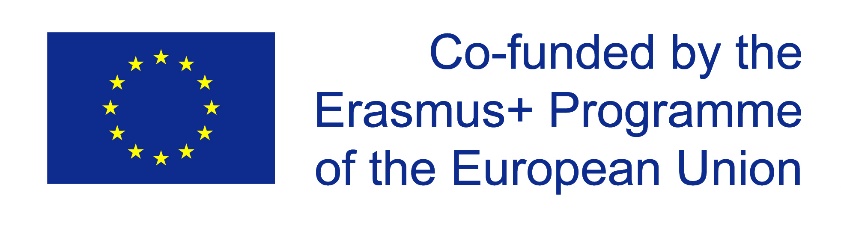 CCP-LAW
Curricula development on Climate Change Policy and Law
Subject title: Climate Change and Human Rights
Instructor Name: Mr. Anugrah Pratap Singh Rajawat
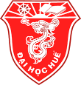 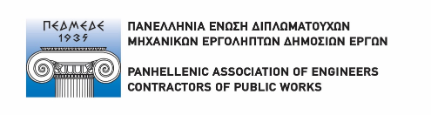 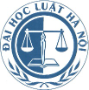 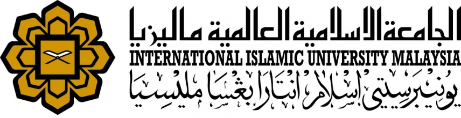 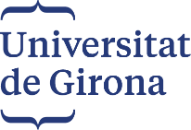 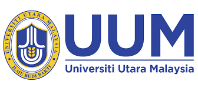 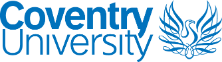 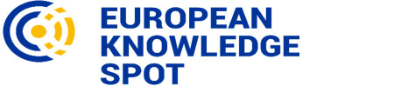 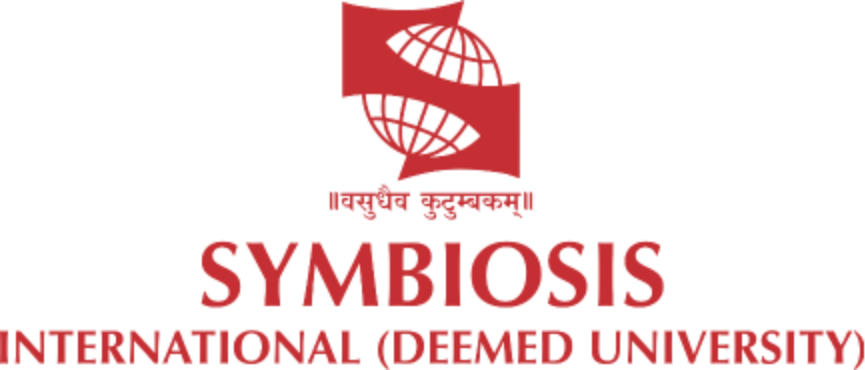 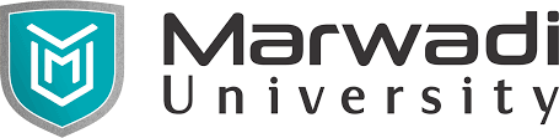 Project No of Reference: 618874-EPP-1-2020-1-VN-EPPKA2-CBHE-JP: 
The European Commission's support for the production of this publication does not constitute an endorsement of the contents, which reflect the views only of the authors, and the Commission cannot be held responsible for any use which may be made of the information contained therein.
OVERVIEW OF THE TOPIC
Introduction
Definition of vulnerability, adaptability, and resilience
Significance of vulnerability, adaptability, and resilience
Importance of addressing climate change impacts on vulnerable populations 
Global Perspective on Vulnerability to Climate Change
Overview of Global Vulnerability
Global Adaptation and Resilience Efforts
Women and Gender-Responsive Climate Action
Climate Change Impact on Women
Gender-Responsive Climate Policies
Contd…
OVERVIEW OF THE TOPIC
Children and Climate Change
Unique Vulnerabilities of Children
Health, Education, and Well-being Impacts
Indigenous Peoples and Climate Change
Impact on Indigenous Lands and Cultures
Indigenous Knowledge and Adaptation Strategies
Migrants and People on the Move
Climate Change as a Driver of Migration
Challenges Faced by Climate Migrants
Contd…
OVERVIEW OF THE TOPIC
Persons with Disabilities
Vulnerabilities of Persons with Disabilities
Inclusive Adaptation Measures
Elderly People and Climate Change
Specific Vulnerabilities of Elderly Populations
Health and Mobility Challenges
Legal and Policy Frameworks
International human rights obligations and climate change
National and regional legal instruments addressing the rights of vulnerable groups
Role of international organizations and civil society in promoting climate justice
Conclusion
INTRODUCTION
DEFINITION OF VULNERABILITY, ADAPTABILITY, AND RESILIENCE
‘Vulnerability’ refers to the degree to which a system, community, or individual is susceptible to, and unable to cope with, adverse effects of climate change, including climate variability and extremes. It encompasses exposure, sensitivity, and adaptive capacity.
‘Adaptability’ or adaptive capacity, is the ability of a system, community, or individual to adjust to potential damage, to take advantage of opportunities, or to respond to consequences. It includes measures taken to mitigate harm and exploit beneficial opportunities.
‘Resilience’ is the capacity of a system, community, or individual to anticipate, prepare for, respond to, and recover from significant threats with minimum damage to social well-being, the economy, and the environment.
SIGNIFICANCE OF VULNERABILITY, ADAPTABILITY, AND RESILIENCE
Understanding vulnerability is crucial for identifying which populations are most at risk and why. It helps to pinpoint the specific social, economic, and environmental factors that contribute to their susceptibility. This understanding is essential for developing targeted interventions that can reduce risk and enhance resilience.
Enhancing adaptability is vital for minimizing the adverse impacts of climate change. It involves improving the ability of individuals and communities to make informed decisions, adopt new technologies, and adjust behaviors and policies. By focusing on adaptability, we can support more flexible and robust responses to climate threats.
Building resilience involves strengthening the inherent capacities of communities and systems to withstand and recover from climate impacts. Resilient systems can maintain functionality during and after a climate event, thereby reducing long-term vulnerability. Resilience is critical for sustainable development and the protection of human rights in the face of climate change.
C. IMPORTANCE OF ADDRESSING CLIMATE CHANGE IMPACTS ON VULNERABLE POPULATIONS
Exacerbation of Existing Inequities- Climate change disproportionately affects marginalized and disadvantaged groups, exacerbating existing social, economic, and environmental inequities. These vulnerable populations often lack the necessary resources, infrastructure, and social safety nets to effectively respond to climate impacts. 
Human Rights and Justice-Climate change poses significant threats to basic human rights, including the rights to life, health, food, water, and adequate housing. Vulnerable populations are often at the greatest risk of these rights being compromised due to their heightened exposure to climate-related hazards and limited adaptive capacity.
Economic and Social Stability- The impacts of climate change on vulnerable populations can lead to broader social and economic instability. For example, increased migration due to uninhabitable conditions, health crises from climate-induced diseases, and economic losses from natural disasters can disrupt communities and economies. These disruptions can lead to conflicts over resources, loss of livelihoods, and increased poverty levels. 
Sustainable Development Goals (SDGs)- Many of the Sustainable Development Goals (SDGs) are directly or indirectly affected by climate change. Goals related to poverty, hunger, health, education, gender equality, clean water, and reduced inequalities are particularly at risk.
Moral and Ethical Responsibility- There is a moral and ethical imperative to protect the most vulnerable from the worst impacts of climate change. Those who have contributed least to the problem often suffer the most, making it a matter of ethical responsibility to address their needs and ensure their protection. This includes prioritizing their voices and experiences in climate action, recognizing their inherent dignity, and providing support and resources to enhance their resilience. 
Effective Climate Policies and Practices-Defining and understanding vulnerability, adaptability, and resilience is crucial for developing effective climate policies and practices. Recognizing the importance of addressing climate change impacts on vulnerable populations leads to more inclusive and just policies that consider the specific needs and circumstances of these groups.
GLOBAL PERSPECTIVE ON VULNERABILITY TO CLIMATE CHANGE
OVERVIEW OF GLOBAL VULNERABILITY
Geographic and Socioeconomic Disparities- Vulnerability to climate change is not evenly distributed across the globe. Geographic and socioeconomic factors play a significant role in determining which regions and populations are most at risk. Coastal areas, small island states, and arid regions often face higher levels of exposure to climate impacts such as sea-level rise, extreme weather events, and droughts. Developing countries and low-income communities typically lack the financial resources, infrastructure, and institutional capacity to effectively respond to these threats, making them more vulnerable.
GLOBAL PERSPECTIVE ON VULNERABILITY TO CLIMATE CHANGE
Climate Change Hotspots- Certain areas, known as climate change hotspots, are experiencing more severe impacts due to their unique geographic and environmental conditions. For example, the Arctic is warming at twice the global average rate, leading to rapid ice melt and profound changes in ecosystems and local communities. Similarly, the Sahel region in Africa faces increasing desertification and food insecurity due to rising temperatures and changing precipitation patterns. These hotspots highlight the urgent need for targeted interventions to address the specific challenges faced by the most vulnerable regions.
GLOBAL PERSPECTIVE ON VULNERABILITY TO CLIMATE CHANGE
Vulnerable Populations- Within countries, certain groups are more vulnerable to climate change due to factors such as poverty, age, gender, health status, and access to resources. Indigenous peoples, women, children, the elderly, and people with disabilities often face heightened risks. Their vulnerability is compounded by social and economic inequalities that limit their ability to adapt. For example, women in many developing countries are responsible for water and food collection, making them more susceptible to climate impacts on these resources. Addressing the needs of these vulnerable populations is critical for ensuring equitable and effective climate action.
GLOBAL PERSPECTIVE ON VULNERABILITY TO CLIMATE CHANGE
B. GLOBAL ADAPTATION AND RESILIENCE EFFORTS
International Agreements and Frameworks- Global efforts to address climate change vulnerability and enhance resilience are guided by international agreements and frameworks such as the Paris Agreement, the Sendai Framework for Disaster Risk Reduction, and the United Nations Sustainable Development Goals (SDGs). The Paris Agreement, in particular, emphasizes the importance of adaptation and resilience-building, with a focus on supporting the most vulnerable countries and communities. These frameworks provide a collaborative platform for countries to share knowledge, resources, and best practices.
GLOBAL PERSPECTIVE ON VULNERABILITY TO CLIMATE CHANGE
National Adaptation Plans (NAPs)- Many countries are developing and implementing National Adaptation Plans (NAPs) to address their specific climate vulnerabilities. These plans outline strategies and actions for enhancing resilience across various sectors such as agriculture, water resources, health, and infrastructure. NAPs are crucial for integrating climate adaptation into national development planning, ensuring that climate resilience becomes a core component of sustainable development efforts.
GLOBAL PERSPECTIVE ON VULNERABILITY TO CLIMATE CHANGE
Funding and Financial Mechanisms- Adequate funding is essential for implementing effective adaptation and resilience measures. Various financial mechanisms, such as the Green Climate Fund (GCF), the Adaptation Fund, and bilateral and multilateral aid, provide critical support to vulnerable countries. These funds help finance projects that build infrastructure resilience, support sustainable agriculture, enhance water management, and protect ecosystems. Ensuring that financial resources reach the most vulnerable populations is key to achieving meaningful and lasting resilience.
GLOBAL PERSPECTIVE ON VULNERABILITY TO CLIMATE CHANGE
Community-Based Adaptation- Community-based adaptation (CBA) approaches recognize the importance of local knowledge and participation in building resilience. These approaches involve engaging communities in the planning and implementation of adaptation strategies, ensuring that interventions are culturally appropriate and locally relevant. Examples of successful CBA include the development of early warning systems for extreme weather events, sustainable land management practices, and the restoration of natural habitats to buffer against climate impacts.
GLOBAL PERSPECTIVE ON VULNERABILITY TO CLIMATE CHANGE
Innovative Technologies and Practices- Technological innovations and new practices play a significant role in enhancing global resilience to climate change. For instance, climate-smart agriculture techniques, such as drought-resistant crops and precision irrigation, help farmers adapt to changing conditions. Renewable energy technologies reduce greenhouse gas emissions while providing reliable and sustainable energy sources. Additionally, advancements in climate modeling and data analytics improve the accuracy of climate impact predictions, enabling better planning and decision-making.
GLOBAL PERSPECTIVE ON VULNERABILITY TO CLIMATE CHANGE
International Collaboration and Knowledge Sharing- Collaboration and knowledge sharing at the international level are vital for scaling up successful adaptation and resilience efforts. Organizations such as the Intergovernmental Panel on Climate Change (IPCC), the United Nations Framework Convention on Climate Change (UNFCCC), and various international research institutions facilitate the exchange of scientific knowledge, best practices, and policy experiences. These collaborative efforts help build global capacity to address climate change and foster a collective response to this shared challenge.
WOMEN AND GENDER-RESPONSIVE CLIMATE ACTION
CLIMATE CHANGE IMPACT ON WOMEN
Disproportionate Vulnerability- Women often face greater vulnerability to climate change impacts compared to men due to social, economic, and cultural factors. In many societies, women have less access to resources such as land, credit, and technology, which limits their ability to adapt to climate change. For example, women are typically responsible for household water and food collection in many developing countries, making them more directly affected by droughts and water scarcity.
WOMEN AND GENDER-RESPONSIVE CLIMATE ACTION
Health and Safety Risks- Climate change exacerbates health and safety risks for women. Extreme weather events like floods, hurricanes, and heatwaves can lead to displacement and increase the risk of gender-based violence. Additionally, women may have limited access to healthcare services, which can be crucial during climate-induced disasters. Pregnant women and those with young children are particularly vulnerable during such events.
Economic Impacts- Women’s livelihoods are often heavily reliant on natural resources and agriculture, sectors that are highly sensitive to climate change. Crop failures, reduced agricultural productivity, and loss of livestock due to extreme weather can significantly impact women's income and food security. Furthermore, women often have less access to formal employment and social protection, making economic recovery more difficult for them.
WOMEN AND GENDER-RESPONSIVE CLIMATE ACTION
Social and Cultural Barriers- Social and cultural norms can restrict women's mobility and decision-making power, limiting their ability to respond to climate impacts effectively. In some communities, women may not be allowed to evacuate without a male family member during disasters, or they may be excluded from participating in community planning and decision-making processes related to climate adaptation.
WOMEN AND GENDER-RESPONSIVE CLIMATE ACTION
B. GENDER-RESPONSIVE CLIMATE POLICIES
Inclusive Policy Development- Gender-responsive climate policies actively involve women in the planning, decision-making, and implementation processes. This inclusion ensures that women’s specific needs, knowledge, and perspectives are considered, leading to more effective and equitable outcomes. Engaging women in leadership roles within climate initiatives can enhance the overall resilience of communities.
Access to Resources and Services- Policies should aim to improve women’s access to resources such as land, financial services, education, and technology.
WOMEN AND GENDER-RESPONSIVE CLIMATE ACTION
This empowerment enables women to adopt sustainable practices, enhance their adaptive capacity, and contribute to climate resilience. For instance, providing women with access to credit and training can help them invest in climate-resilient agricultural practices.
Healthcare and Safety Measures- Gender-responsive policies prioritize women’s health and safety, especially during climate-induced disasters. This includes ensuring that emergency shelters are safe and accessible for women, providing maternal and reproductive healthcare services, and addressing gender-based violence. Enhancing women’s access to healthcare and support services can mitigate the adverse health impacts of climate change.
WOMEN AND GENDER-RESPONSIVE CLIMATE ACTION
Economic Empowerment- Policies that promote women’s economic empowerment are crucial for building resilience. This includes supporting women’s entrepreneurship, improving access to markets, and providing social protection measures such as insurance and savings schemes. Economic empowerment enables women to recover more quickly from climate shocks and contribute to their communities’ overall resilience.
Education and Capacity Building-Investing in education and capacity-building programs for women is essential for fostering climate resilience. Educational initiatives can raise awareness about climate change impacts and adaptation strategies, while capacity-building programs can equip women with the skills needed to implement these strategies. Empowered and knowledgeable women are better prepared to take proactive measures against climate threats.
WOMEN AND GENDER-RESPONSIVE CLIMATE ACTION
Legal and Policy Frameworks- Developing and enforcing legal and policy frameworks that protect and promote women’s rights in the context of climate change is critical. This includes laws that ensure equal access to resources, protect against discrimination, and support women’s participation in climate governance. Strong legal frameworks provide a foundation for gender-responsive climate action.
CHILDREN AND CLIMATE CHANGE
A. UNIQUE VULNERABILITIES OF CHILDREN
Physical and Developmental Sensitivities- Children are particularly vulnerable to the impacts of climate change due to their physical and developmental stages. Their bodies and immune systems are still developing, making them more susceptible to diseases, malnutrition, and the adverse effects of extreme weather conditions. For example, children are more prone to dehydration during heatwaves and are at higher risk of respiratory issues from air pollution and wildfires.
Dependence on Adults- Children rely heavily on adults for their care, protection, and well-being. During climate-induced disasters such as floods, hurricanes, or droughts, the displacement and stress experienced by families can disrupt this caregiving
CHILDREN AND CLIMATE CHANGE
relationship, leaving children more exposed to harm. This dependence means that any negative impacts on the caregivers' ability to provide for and protect their children also directly affect the children.
Psychosocial Impacts- Climate change can have significant psychosocial impacts on children, including anxiety, depression, and trauma. Experiencing or witnessing the destruction of homes, schools, and communities due to extreme weather events can lead to long-term emotional and psychological stress. 
Dependence on Adults- Children rely heavily on adults for their care, protection, and well-being. During climate-induced disasters such as floods, hurricanes, or droughts, the displacement and stress experienced by families can disrupt this caregiving relationship, leaving children more exposed to harm.
CHILDREN AND CLIMATE CHANGE
This dependence means that any negative impacts on the caregivers' ability to provide for and protect their children also directly affect the children.
Psychosocial Impacts- Climate change can have significant psychosocial impacts on children, including anxiety, depression, and trauma. Experiencing or witnessing the destruction of homes, schools, and communities due to extreme weather events can lead to long-term emotional and psychological stress. 
Disruption of Social Services-The effects of climate change often disrupt essential social services that children rely on, such as healthcare, education, and nutrition programs. For instance, severe weather events can damage healthcare facilities and schools, leading to interruptions in medical care and education.
CHILDREN AND CLIMATE CHANGE
B. HEALTH, EDUCATION, AND WELL-BEING IMPACTS
Health Impacts:
Malnutrition and Food Security: Climate change affects food production and availability, leading to increased risks of malnutrition and hunger among children. Droughts, floods, and extreme temperatures can reduce crop yields, compromising the quality and quantity of food available to children. Malnutrition can stunt growth, weaken immune systems, and hinder cognitive development.
Waterborne and Vector-borne Diseases: Changes in climate patterns can lead to the proliferation of waterborne diseases (such as cholera) and vector-borne diseases (such as malaria and dengue). Children are especially vulnerable to these diseases, which can have severe and sometimes fatal consequences.
CHILDREN AND CLIMATE CHANGE
Respiratory and Heat-related Illnesses: Air pollution from wildfires, increased pollen counts, and extreme heat can cause or exacerbate respiratory conditions like asthma. Children are more susceptible to heat stress and heatstroke during periods of extreme temperatures due to their less efficient thermoregulation mechanisms.
Education Impacts:
School Disruptions: Extreme weather events can damage or destroy school infrastructure, leading to temporary or prolonged closures. Flooding, hurricanes, and other disasters can displace families, forcing children to miss school or relocate to areas without adequate educational facilities. This disruption can lead to significant learning loss and hinder children's educational progress.
CHILDREN AND CLIMATE CHANGE
Access to Education: In the aftermath of climate events, children from vulnerable families may be forced to drop out of school to support household recovery efforts or due to economic pressures. Girls, in particular, may face increased risk of early marriage or child labor as coping strategies in times of crisis, further limiting their educational opportunities.
Quality of Education: Even when schools remain open, the quality of education can suffer due to climate impacts. Teachers may be absent or overstressed, learning materials may be damaged, and the overall learning environment may be compromised by inadequate infrastructure and resources.
CHILDREN AND CLIMATE CHANGE
Well-being Impacts:
Psychological Stress and Trauma: The emotional and psychological impacts of climate change on children can be profound. Exposure to disasters, loss of loved ones, displacement, and the destruction of familiar environments can lead to long-term psychological issues such as anxiety, depression, and post-traumatic stress disorder (PTSD). Children may also experience a loss of a sense of normalcy and security.
Social and Recreational Activities: Climate change can limit children's opportunities for social and recreational activities, which are essential for their overall well-being and development. Extreme weather can restrict outdoor play and community interactions, leading to isolation and reduced physical activity. This can affect children’s social skills, mental health, and physical fitness.
CHILDREN AND CLIMATE CHANGE
Well-being Impacts:
Psychological Stress and Trauma: The emotional and psychological impacts of climate change on children can be profound. Exposure to disasters, loss of loved ones, displacement, and the destruction of familiar environments can lead to long-term psychological issues such as anxiety, depression, and post-traumatic stress disorder (PTSD). Children may also experience a loss of a sense of normalcy and security.
Social and Recreational Activities: Climate change can limit children's opportunities for social and recreational activities, which are essential for their overall well-being and development. Extreme weather can restrict outdoor play and community interactions, leading to isolation and reduced physical activity. This can affect children’s social skills, mental health, and physical fitness.
INDIGENOUS PEOPLES AND CLIMATE CHANGE
A. IMPACT ON INDIGENOUS LANDS AND CULTURES
Environmental Degradation- Indigenous lands are often located in regions highly sensitive to climate change, such as the Arctic, tropical rainforests, and coastal areas. Climate impacts like rising temperatures, changing precipitation patterns, sea-level rise, and extreme weather events can severely degrade these environments. For example, melting ice in the Arctic threatens the traditional livelihoods of Indigenous peoples who depend on ice for hunting and fishing.
Loss of Biodiversity- Indigenous peoples have a deep connection with their surrounding biodiversity, which is integral to their cultural practices, traditional knowledge, and livelihoods. Climate change threatens this biodiversity leading to
INDIGENOUS PEOPLES AND CLIMATE CHANGE
the loss of plant and animal species that Indigenous communities rely on for food, medicine, and cultural practices. For instance, changes in migration patterns of animals or the extinction of certain species can disrupt traditional hunting and gathering activities.
Cultural Disruption- Climate change can lead to the displacement of Indigenous communities from their ancestral lands, which are often at the heart of their cultural and spiritual identity. Displacement not only disrupts their way of life but also risks the loss of cultural heritage, languages, and traditional practices that are tied to specific landscapes. The forced migration of Indigenous peoples due to sea-level rise, desertification, or other climate impacts can result in the erosion of cultural identity and community cohesion.
INDIGENOUS PEOPLES AND CLIMATE CHANGE
Threats to Traditional Livelihoods- Many Indigenous communities rely on traditional livelihoods such as agriculture, fishing, and hunting, which are highly susceptible to climate variability and extreme weather events. For example, prolonged droughts can devastate crops, while coral bleaching and ocean acidification can reduce fish populations, undermining food security and economic stability for these communities. 
Health Impacts- The health of Indigenous peoples can be disproportionately affected by climate change. Changes in climate can lead to the spread of new diseases or exacerbate existing health issues. Limited access to healthcare services in many Indigenous communities further compounds these health risks. Additionally, traditional healing practices that depend on specific plants and animals may become less effective or impossible to maintain as these species become scarce.
INDIGENOUS PEOPLES AND CLIMATE CHANGE
B. Indigenous Knowledge and Adaptation Strategies
Role of Traditional Knowledge- Indigenous peoples possess rich traditional knowledge systems that have been developed over centuries and are deeply attuned to their local environments. This knowledge includes understanding of local ecosystems, weather patterns, and sustainable resource management practices. Traditional ecological knowledge (TEK) can offer valuable insights into climate adaptation and resilience strategies that are locally relevant and sustainable.
Sustainable Resource Management- Indigenous communities often practice sustainable resource management techniques that enhance ecosystem resilience. Examples include agroforestry, rotational farming, controlled burning, and water conservation methods. These practices help maintain biodiversity, soil
INDIGENOUS PEOPLES AND CLIMATE CHANGE
fertility, and water resources, contributing to the overall health and resilience of ecosystems. Integrating traditional management practices with modern scientific approaches can enhance the effectiveness of climate adaptation efforts.
Community-Based Adaptation- Many Indigenous communities are developing and implementing community-based adaptation (CBA) strategies that leverage their traditional knowledge and collective action. CBA involves engaging the entire community in identifying vulnerabilities, planning, and implementing adaptation measures. Examples include the restoration of mangroves to protect against coastal erosion, the revival of traditional irrigation systems, and the creation of seed banks to preserve crop diversity.
INDIGENOUS PEOPLES AND CLIMATE CHANGE
Legal and Policy Frameworks- Effective adaptation for Indigenous peoples requires the recognition and protection of their land rights and traditional territories. Legal and policy frameworks that secure land tenure and support self-determination are critical for enabling Indigenous communities to manage their resources and adapt to climate change. 
Collaboration and Partnerships- Collaborative efforts between Indigenous communities, governments, and non-governmental organizations (NGOs) can enhance climate adaptation and resilience. These partnerships can facilitate the sharing of resources, knowledge, and technologies. For example, joint initiatives for monitoring environmental changes, developing early warning systems, and implementing renewable energy projects can empower Indigenous communities and strengthen their adaptive capacity.
INDIGENOUS PEOPLES AND CLIMATE CHANGE
Advocacy and Leadership- Indigenous leaders and organizations play a crucial role in advocating for climate justice and the inclusion of Indigenous perspectives in climate policies and decision-making processes. By participating in international forums, such as the United Nations Framework Convention on Climate Change (UNFCCC) conferences, Indigenous representatives can highlight the unique challenges faced by their communities and promote the integration of traditional knowledge into global climate strategies.
MIGRANTS AND PEOPLE ON THE MOVE
A. CLIMATE CHANGE AS A DRIVER OF MIGRATION
Environmental Displacement- Climate change is increasingly recognized as a significant driver of migration, as it exacerbates environmental conditions that can make regions uninhabitable. Rising sea levels, extreme weather events (such as hurricanes and floods), prolonged droughts, and desertification can lead to the displacement of communities. Low-lying coastal areas, small island states, and regions dependent on agriculture are particularly vulnerable. For instance, communities in Bangladesh face displacement due to rising sea levels, while prolonged droughts in the Sahel region of Africa force people to move in search of viable livelihoods.
MIGRANTS AND PEOPLE ON THE MOVE
Gradual vs. Sudden-Onset Events- Migration driven by climate change can be a result of both gradual and sudden-onset events. Gradual changes, such as rising temperatures, sea-level rise, and desertification, lead to long-term environmental degradation, making areas less habitable over time. Sudden-onset events, such as hurricanes, floods, and wildfires, can cause immediate displacement, forcing people to flee their homes abruptly. Both types of events can lead to temporary or permanent migration, depending on the severity and frequency of the climate impacts.
MIGRANTS AND PEOPLE ON THE MOVE
Urbanization and Overcrowding- Climate change can drive rural-to-urban migration as people seek refuge and economic opportunities in cities. This influx can lead to rapid urbanization and overcrowding, placing additional pressure on urban infrastructure, housing, and social services. Informal settlements or slums often expand as a result, increasing the vulnerability of migrants to health hazards, inadequate sanitation, and poor living conditions. Cities like Dhaka in Bangladesh and Lagos in Nigeria face significant challenges due to climate-driven urban migration.
MIGRANTS AND PEOPLE ON THE MOVE
B. Challenges Faced by Climate Migrants
Legal and Policy Gaps- One of the significant challenges faced by climate migrants is the lack of legal recognition and protection under international law. Unlike refugees who are protected under the 1951 Refugee Convention, there is no specific legal framework addressing the rights and needs of people displaced by climate change. This legal gap leaves climate migrants without clear entitlements to assistance, protection, or resettlement, often relegating them to the status of irregular migrants.
Access to Resources and Services- Climate migrants often face difficulties in accessing basic resources and services in their new locations. These can include housing, healthcare, education, and employment opportunities. Migrants may encounter legal and bureaucratic barriers, discrimination, and exploitation.
MIGRANTS AND PEOPLE ON THE MOVE
Policy Responses and Adaptation Strategies- Effective policy responses are crucial for addressing the challenges faced by climate migrants. This includes developing legal frameworks that recognize and protect climate migrants, providing humanitarian assistance and long-term support, and facilitating safe and orderly migration pathways. Policies should also focus on building resilience in both source and destination communities, ensuring that migration is a viable adaptation strategy rather than a last resort.
PERSONS WITH DISABILITIES
A. VULNERABILITIES OF PERSONS WITH DISABILITIES
Physical and Mobility Challenges- Persons with disabilities (PWDs) often face significant physical and mobility challenges that can be exacerbated by climate change impacts. For example, extreme weather events like floods, hurricanes, or heatwaves can pose immediate physical risks, and evacuation processes may not be designed to accommodate their needs. 
Health and Medical Needs- PWDs frequently have ongoing health and medical needs that can be disrupted during climate events. Power outages can affect medical devices that require electricity, and disruptions to healthcare services can prevent access to necessary medications and treatments. Additionally, climate-related stressors can exacerbate pre-existing health conditions, leading to increased vulnerability.
PERSONS WITH DISABILITIES
Social and Economic Marginalization- Many PWDs experience social and economic marginalization, which can be amplified during climate crises. They often have lower incomes, fewer employment opportunities, and less access to education, which can limit their ability to recover and adapt after climate events. Social isolation and discrimination can further impede their access to assistance and support networks.
Communication Barriers- Effective communication during emergencies is crucial, but PWDs may face barriers in receiving timely and accurate information. Emergency alerts and evacuation instructions are often not provided in accessible formats, such as sign language, braille, or easy-to-read text. This can result in PWDs being unaware of impending dangers or not understanding how to respond appropriately.
PERSONS WITH DISABILITIES
B. INCLUSIVE ADAPTATION MEASURES
Accessible Emergency Planning- Emergency plans must be inclusive and consider the specific needs of PWDs. This includes ensuring that evacuation routes and shelters are accessible, providing transportation options for those with mobility impairments, and training emergency personnel on how to assist PWDs effectively. Regular drills and simulations can help identify and address potential barriers.
Health and Medical Support- Adaptation measures should ensure continuous access to health and medical support for PWDs. This includes prioritizing the restoration of power to homes using medical devices, ensuring the availability of medications, and maintaining access to healthcare facilities during and after climate events. Mobile health units and community health workers can play a vital role in reaching PWDs in need.
PERSONS WITH DISABILITIES
Economic Empowerment- Enhancing the economic resilience of PWDs is crucial for their ability to adapt to climate change. This can be achieved through targeted employment programs, skills training, and financial support aimed at increasing their economic opportunities and reducing poverty. Social protection measures, such as disability benefits and insurance, can also provide a safety net during climate crises.
Inclusive Communication- Ensuring that communication during emergencies is accessible to all is vital. Emergency alerts and information should be provided in multiple formats, including sign language interpreters on television broadcasts, braille materials, audio messages, and easy-to-read text. Community outreach and education can help PWDs understand and prepare for climate risks.
ELDERLY PEOPLE AND CLIMATE CHANGE
A. SPECIFIC VULNERABILITIES OF ELDERLY POPULATIONS
Increased Susceptibility to Extreme Weather- Elderly people are particularly vulnerable to extreme weather events such as heatwaves, cold snaps, floods, and hurricanes. Their physiological resilience to temperature extremes is often reduced due to age-related changes, making them more susceptible to heat-related illnesses or hypothermia. For example, during heatwaves, elderly individuals may suffer from heatstroke or dehydration more rapidly than younger people.
Limited Mobility- Mobility issues are common among elderly populations, making it difficult for them to evacuate during emergencies. Physical impairments, reliance on mobility aids, and the need for assistance can hinder their ability to move quickly to safer areas. This can be especially problematic during rapid-onset disasters like wildfires or flash floods.
ELDERLY PEOPLE AND CLIMATE CHANGE
Chronic Health Conditions- Many elderly individuals live with chronic health conditions such as heart disease, diabetes, respiratory issues, and arthritis. Climate change can exacerbate these conditions; for instance, heat can stress cardiovascular systems, and poor air quality can worsen respiratory diseases. The stress and trauma of climate-related events can also exacerbate mental health issues such as anxiety and depression.
Isolation and Social Disconnection- Social isolation is a significant issue among the elderly, and it can be worsened by climate change impacts. Elderly people living alone or in remote areas may have fewer social connections and support networks, making it harder for them to receive help during and after climate events. Isolation can also hinder access to information and resources needed for preparation and recovery.
ELDERLY PEOPLE AND CLIMATE CHANGE
B. HEALTH AND MOBILITY CHALLENGES
Access to Healthcare- Access to healthcare services is critical for elderly people, yet climate change can disrupt healthcare infrastructure. Extreme weather events can damage hospitals and clinics, disrupt supply chains for medications, and impede transportation to medical facilities. Elderly individuals may find it challenging to access necessary treatments and medications, leading to deteriorating health conditions.
Mobility and Transportation- Mobility and transportation challenges are significant for elderly populations. Many elderly individuals depend on public transportation, which may be disrupted during climate events. Additionally, those who rely on mobility aids like walkers, wheelchairs, or canes may find it difficult to navigate through damaged or flooded areas. Lack of accessible transportation options can hinder evacuation and access to essential services.
ELDERLY PEOPLE AND CLIMATE CHANGE
Physical Vulnerabilities- Physical vulnerabilities such as decreased strength, balance, and coordination can make elderly individuals more prone to injuries during climate events. Falls and fractures are common risks, especially in hazardous conditions like icy or debris-strewn environments. Recovery from injuries may also be slower and more complicated for elderly people.
Mental Health and Cognitive Decline- Climate change-related stressors can exacerbate mental health issues in elderly populations. Anxiety, depression, and cognitive decline can be intensified by the trauma of experiencing climate disasters, the loss of homes, and the displacement from familiar environments. Elderly individuals with dementia or other cognitive impairments may struggle to understand and respond to emergency situations appropriately.
LEGAL AND POLICY FRAMEWORKS
A. INTERNATIONAL HUMAN RIGHTS OBLIGATIONS AND CLIMATE CHANGE
Human Rights Frameworks- Climate change poses significant threats to the enjoyment of fundamental human rights, including the rights to life, health, food, water, housing, and an adequate standard of living. International human rights frameworks, such as the Universal Declaration of Human Rights (UDHR) and core human rights treaties like the International Covenant on Civil and Political Rights (ICCPR) and the International Covenant on Economic, Social, and Cultural Rights (ICESCR), provide a basis for protecting these rights in the context of climate change. States have obligations to respect, protect, and fulfill human rights, which entails taking effective measures to mitigate climate change and adapt to its impacts.
LEGAL AND POLICY FRAMEWORKS
Climate Agreements and Human Rights- International climate agreements increasingly recognize the link between climate change and human rights. The Paris Agreement, for example, emphasizes the importance of considering human rights in climate action, particularly the rights of those most vulnerable to climate impacts. Article 7 of the Paris Agreement highlights the need for adaptive capacity, strengthening resilience, and reducing vulnerability to climate change, with a focus on human rights and social justice.
Climate Justice and Equity- The concept of climate justice underscores the ethical and human rights dimensions of climate change, advocating for fair treatment and meaningful involvement of all people in climate-related policies and practices. It highlights the disproportionate impact of climate change on marginalized and vulnerable communities, who often have contributed the least to greenhouse gas emissions.
LEGAL AND POLICY FRAMEWORKS
B. NATIONAL AND REGIONAL LEGAL INSTRUMENTS ADDRESSING THE RIGHTS OF VULNERABLE GROUPS
National Legislation- Countries are increasingly adopting national legislation to address climate change and protect the rights of vulnerable groups. This includes laws and policies that integrate climate adaptation and mitigation with social protection measures. For example, the Philippines' Climate Change Act of 2009 and the Disaster Risk Reduction and Management Act prioritize the protection of vulnerable communities, including women, children, and Indigenous peoples, in climate and disaster risk reduction efforts.
Regional Agreements- Regional frameworks and agreements also play a crucial role in addressing the rights of vulnerable groups in the context of climate change. The African Union's Agenda 2063 and the African Charter on Human and Peoples' Rights emphasize
LEGAL AND POLICY FRAMEWORKS
sustainable development and the protection of human rights in the face of climate change. Similarly, the European Union's climate policies incorporate human rights considerations, aiming to protect vulnerable populations and promote climate resilience.
Indigenous Rights and Climate Policy- Legal instruments that specifically address the rights of Indigenous peoples are essential in the context of climate change. Instruments such as the United Nations Declaration on the Rights of Indigenous Peoples (UNDRIP) recognize Indigenous peoples' rights to their lands, territories, and resources, as well as their right to participate in decision-making processes. National and regional policies that respect and incorporate traditional knowledge and practices of Indigenous communities can enhance climate adaptation and resilience.
LEGAL AND POLICY FRAMEWORKS
C. ROLE OF INTERNATIONAL ORGANIZATIONS AND CIVIL SOCIETY IN PROMOTING CLIMATE JUSTICE
United Nations and Climate Change- The United Nations (UN) plays a pivotal role in promoting climate justice and addressing the rights of vulnerable groups through various agencies and programs. The UN Framework Convention on Climate Change (UNFCCC) facilitates international cooperation on climate action, while UN agencies like the UN Development Programme (UNDP), the UN Environment Programme (UNEP), and the Office of the High Commissioner for Human Rights (OHCHR) work to integrate human rights and social justice into climate policies and initiatives.
LEGAL AND POLICY FRAMEWORKS
Civil Society Organizations- Civil society organizations (CSOs) are crucial advocates for climate justice, bringing attention to the needs and rights of vulnerable populations. Organizations such as Climate Justice Alliance, Oxfam, and the World Resources Institute (WRI) work to amplify the voices of marginalized communities, advocate for equitable climate policies, and hold governments and corporations accountable for their climate actions. Grassroots movements and community-based organizations also play a vital role in mobilizing local action and fostering resilience.
LEGAL AND POLICY FRAMEWORKS
Intergovernmental and Multilateral Initiatives- Intergovernmental and multilateral initiatives contribute to the promotion of climate justice by facilitating dialogue, sharing best practices, and providing technical and financial support. Initiatives such as the Global Environmental Facility (GEF), the Green Climate Fund (GCF), and the Adaptation Fund help finance climate adaptation projects that benefit vulnerable communities. Collaborative platforms like the Nansen Initiative on Disaster-Induced Cross-Border Displacement and the Platform on Disaster Displacement address the needs of climate migrants and displaced persons.
LEGAL AND POLICY FRAMEWORKS
Capacity Building and Empowerment- International organizations and CSOs also focus on capacity building and empowerment of vulnerable groups to enhance their resilience to climate change. This includes providing training, resources, and support for community-led adaptation projects, promoting inclusive governance, and ensuring that vulnerable populations have access to information and decision-making processes. Empowering women, youth, Indigenous peoples, and other marginalized groups is essential for achieving climate justice and sustainable development.
CONCLUSION
In addressing the impacts of climate change on vulnerable populations, it is essential to understand the interconnectedness of vulnerability, adaptability, and resilience. Vulnerable groups, including women, children, Indigenous peoples, migrants, persons with disabilities, and the elderly, face heightened risks and challenges due to climate change, exacerbating existing social and economic inequities. 
International human rights frameworks and climate agreements, such as the Paris Agreement, underscore the necessity of integrating human rights into climate action, emphasizing equity and justice. National and regional legal instruments play a crucial role in protecting these groups, with tailored legislation and policies that prioritize their needs and rights.
CONCLUSION
International organizations, civil society, and grassroots movements are vital in advocating for climate justice, facilitating capacity building, and ensuring inclusive governance. By strengthening legal and policy frameworks, promoting equitable distribution of resources, and empowering vulnerable communities, we can build resilience and foster a just and sustainable response to the climate crisis.